Что читать в 7-8 лет
В этом возрасте дети становятся все более самостоятельными, и родителям порой трудно влиять на их поведение. Поэтому так важно на этом этапе поддержать любовь к чтению, используя правильные произведения, прививать общечеловеческие ценности и принципы морали. О том, что почитать детям 7-8 лет, мы расскажем в этой статье.
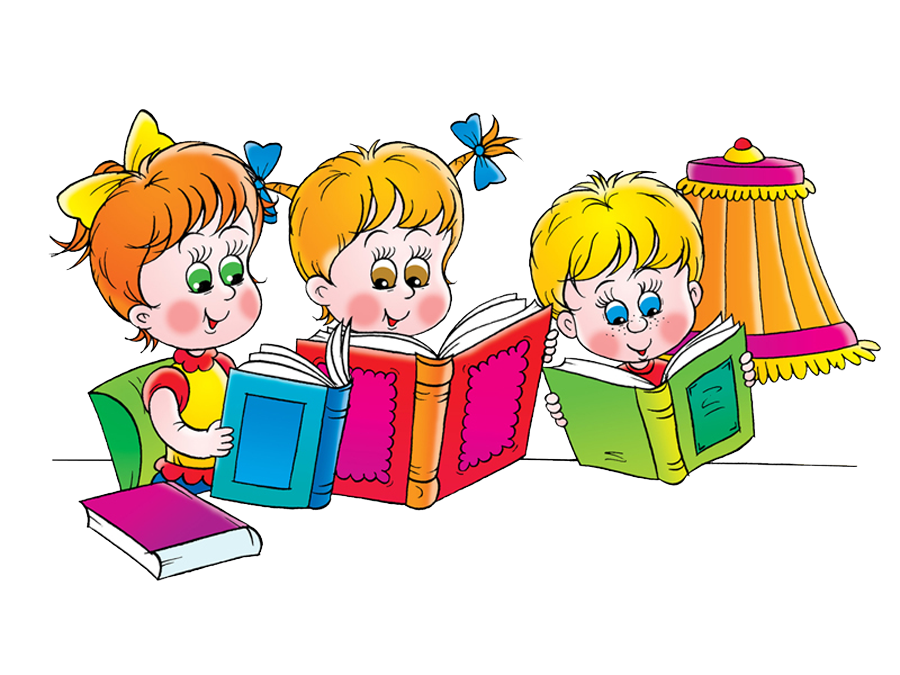 Как читать с ребенком 7-8 лет?
Если раньше вы много читали своему дошкольнику, то теперь пришло время поменяться ролями. В этом возрасте ребенок должен большую часть книг читать самостоятельно. Почаще просите первоклассника озвучивать текст для вас, чтобы вы могли оценить технику чтения. Помните, что первоклассник не должен разбивать длинные слова на слоги. Важно напоминать о необходимости пауз в конце предложений и на знаках препинания.
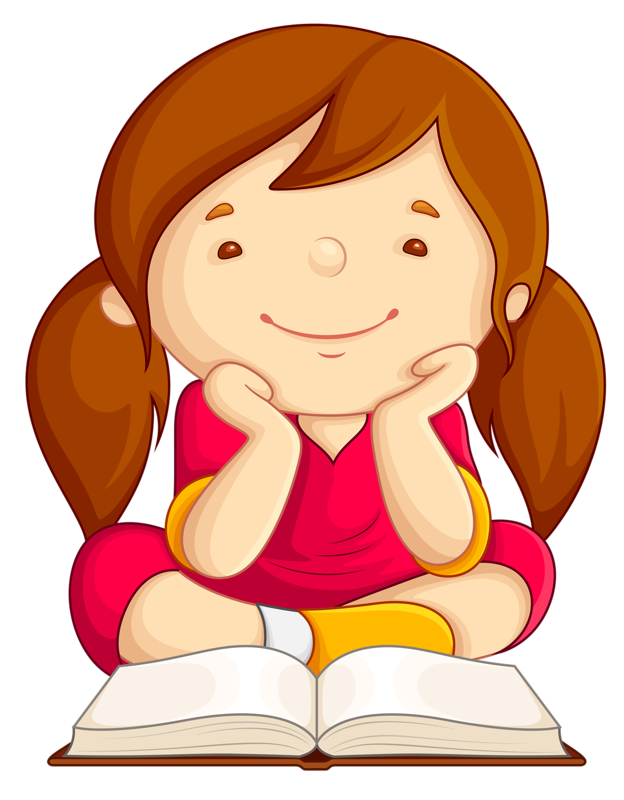 Как читать с ребенком 7-8 лет?
Чтобы развивать умение выразительного чтения, выбирайте произведения с большим количеством диалогов и просите малыша озвучивать разные роли. Это разовьет навыки актерского мастерства и поможет книгочею лучше представлять сюжет повествования. 
   Предлагайте ребенку самостоятельно придумать продолжение истории или продолжить рифмы стихотворения. Это активизирует творческие наклонности и повысит интерес к чтению.
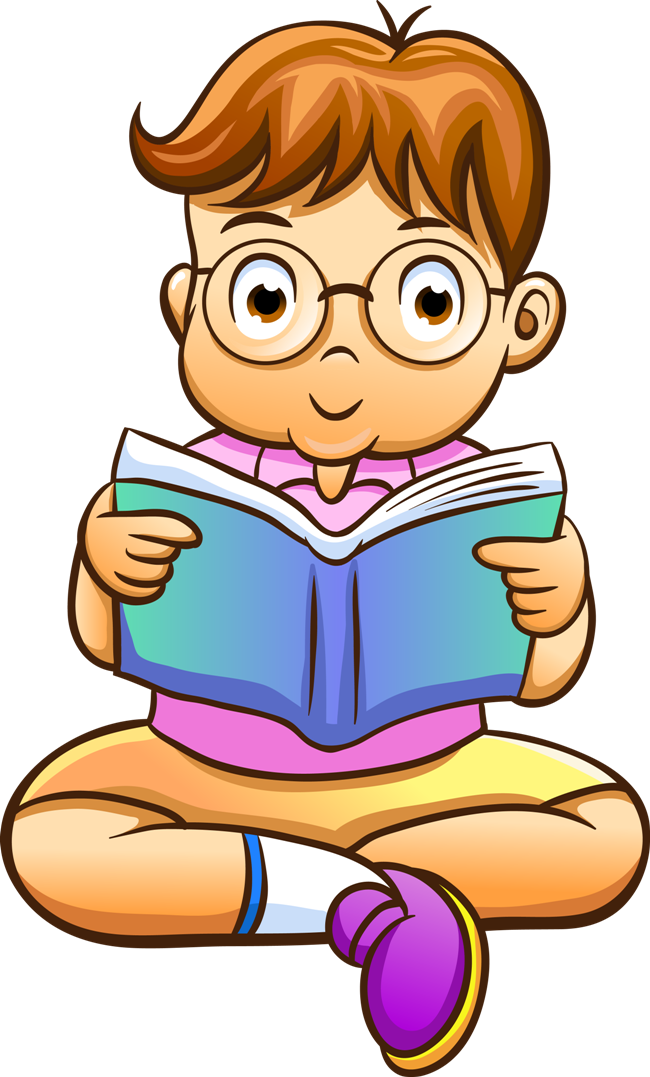 Какие книги читать детям 7-8 лет?
Даже если вам кажется, что ваш школьник уже совсем взрослый, не стоит мучить его взрослыми книжками с мелким шрифтом. Выбирайте детские издания с красочными иллюстрациями, которые помогут ярче представлять персонажей истории и происходящие события. Позволяйте ребенку самостоятельно выбирать издания в книжном магазине и дома на полке, чтобы понять, какие жанры ему интересны. 
   Младшие школьники уже хорошо знакомы с малыми формами литературы: рассказами и стихами, потому их круг чтения можно разнообразить новыми жанрами: баснями, повестями, пьесами и даже романами.
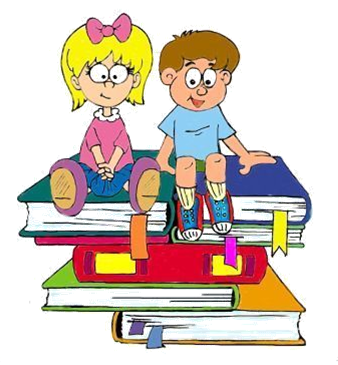 Какие книги читать детям 7-8 лет?
Важно, чтобы детская литература для детей этого возраста состояла из нескольких глав, и чтение можно было растянуть на несколько дней.
   Это одновременно пробудит в ребенке желание узнать продолжение, и разовьет терпеливость и усидчивость. 
   Книжки для детей не должны быть слишком сложными и серьезными, при выборе книг ориентируйтесь на кругозор своего ребенка. Ваш ребенок должен не просто читать, но и понимать все повороты сюжета, иначе чтение ему быстро наскучит. Выбирайте популярные произведения, ведь в семилетнем возрасте важно легко вливаться в коллектив, а обсуждение прочитанного станет отличным началом разговора.
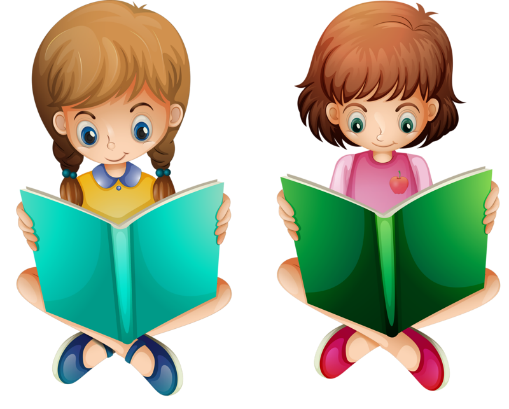 Какие книги читать детям 7-8 лет?
Выбирая нехудожественную литературу, обращайте внимание на детские энциклопедии и познавательные издания, которые соответствуют интересам вашего ребенка. 
   Мальчишкам всегда нравятся красочные альбомы о машинах, технике и спорте, а девочкам придутся по душе энциклопедии о нарядах или домашних животных. Самый очевидный ответ на вопрос, какие книги читать детям 7-8 лет - это сказки. Если вы уже исчерпали репертуар русских народных сказок, можно переходить к более серьезным произведениям, таким как «Аленький цветочек» С. Аксакова, «Малахитовая шкатулка» и «Серебряное копытце» П. Бажова, «Сказка о золотом петушке», «Сказка о рыбаке и рыбке» и другие произведения А. Пушкина.
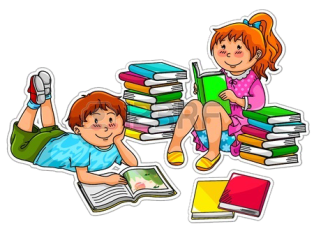 Какие книги читать детям 7-8 лет?
Особое место среди сказочников занимает Андерсен, произведения которого очень нравятся детям. История о Герде из «Снежной королевы» не может не тронуть сердца и мальчишек, и девчонок, а злоключения гадкого утенка помогают малышам пережить трудности перехода в новый коллектив.
   Разнообразьте репертуар сказок историями народов мира, выбирая лучшие из английской, французской и немецкой литературы. Не забудьте и о непередаваемой атмосфере Востока в историях о волшебной лампе Аладдина, Синдбаде, Али-Бабе и сорока разбойниках. 
   К этой категории можно отнести и адаптированные для детей легенды и мифы Древней Греции и Древнего Рима. Среди них есть множество поучительных историй и повествований об отважных героях и ужасных чудовищах, перед которыми не устоит ни один юный любитель приключений.
Какие книги читать детям 7-8 лет?
Русские писатели создали множество увлекательных и поучительных историй для маленьких читателей. Классикой детской литературы давно признаны:  
   «Приключения капитана Врунгеля» А. Некрасова , «Конек-Горбунок» П. Ершова
   «Волшебник изумрудного города» А. Волкова, «Старик Хоттабыч» Л. Лагина
   «Двенадцать месяцев» С. Маршака, «Приключения Незнайки и его друзей» Н. Носова
   «Три толстяка» Ю. Олеши, «Приключения Буратино» А. Толстого
   «Необыкновенные приключения Карика и Вали» Ларри Яна, «38 попугаев» Г. Остера 
   «Приключения Алисы» К. Булычева, «Приключения Электроника» Е. Велтисова
   «Денискины рассказы» В. Драгунского
Какие книги читать детям 7-8 лет?
Зарубежная литература, качественно переведенная на русский язык, также заслуживает внимания. Дети с удовольствием читают: 
   «Путешествия Гулливера» Дж. Стифта, «Хроники Нарнии» Л. Клайва 
   «Том Сойер» и «Гекльберри Финн» М. Твена, «Мэри Поппинс» П. Треверс 
   «Артур и минипуты» Л. Бессона, «Маленький принц» А. Сент-Экзюпери 
   «Приключения Чипполино» и «Путешествие «Голубой стрелы» Дж. Родари   
   «Приключения барона Мюнхгаузена» Р. Э. Распе, «Маугли» Р. Киплинга 
   «Бесконечная книга» М. Энде, «Волшебник страны Оз» Фр. Бауме 
   «Алиса в стране чудес» Л. Кэрролла, «Винни-Пух и все-все-все» А. Милна 
   «Пэппи длинный чулок» и «Повести о Малыше и Карлссоне» А. Линдгрен 
   первые книги цикла о Гарри Поттере Дж. Роулинг